МОДЕЛЬ 
ВЗАИМОДЕЙСТВИЯ ГОРОДА ГУСЕВА И КЛАСТЕРА 
«ТЕХНОПОЛИС GS»
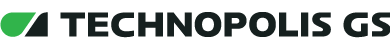 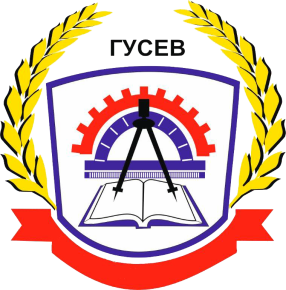 Объединенная инновационная экосистема для работы и жизни
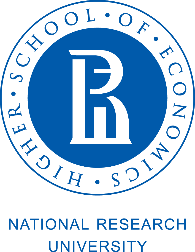 Кара Анна
Карасева Алина
Лымищенко Валерия
Анализ развития г. Гусева и «Технополиса GS»
Образование
Гусевский политехнический техникум.
Гусевский агропромышленный колледж
Детско-юношеский центр
3 школы в г. Гусеве
Детская школа искусств
Жилая зона
Город Гусев: Население 28 204 чел
«Технополис GS»
Коттеджный поселок на 4500 жителей
Здравоохранение
Муниципальное учреждение здраво-охранения «Гусевская ЦРБ»
Венчурный фонд
GS Venture
«Технополис GS» & Гусев
Зоны отдыха
Городской парк в г. Гусеве.
 ГРЭСовский лес. 
Сквер у памятника «Штыковая атака» 
Сквер у скульптуры лося
Аллея Славы 
Сквер студента
Креативное пространство
МАУ «ФОК города Гусева»
3D Кинотеатр в Гусеве
Молодёжный актив
Производственная зона
ОАО «ДжиЭс-Нанотех»
«НПО «Цифровые телевизионные системы» 
ООО «Пранкор» 
ООО «Первая картонажная фабрика» 
ООО «ДСК «Белый ключ»
Анализ предпочтений жителей г. Гусева
Предпочитают тип отдыха, основанный на общении, варианты: на природу с семьей, друзьями, в ресторан, кафе, в клуб, в гости.
63%
Чаще о недостатке мест для проведения отдыха говорят люди 25-34 лет
Анализ предпочтений жителей г. Гусева
Как часто вы бываете в «Технополисе GS»?
С какой целью вы посещаете«Технополис GS»?
Анализ предпочтений жителей г. Гусева
Анализ зарубежного опыта
TechnopolisОулу, Финляндия
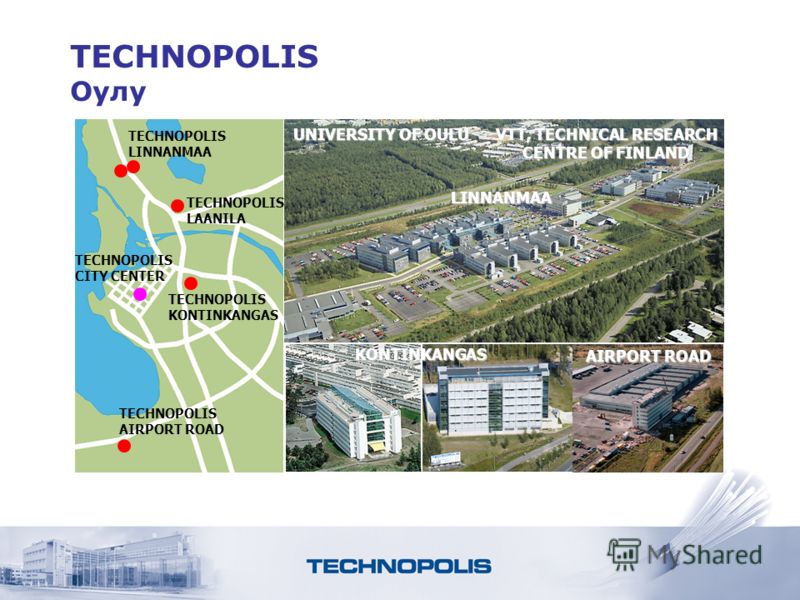 Сеть предприятий и организаций в промышленности и сфере услуг
 Специализируется в области беспроводных, а также информационно-коммуникационных технологиях 
В число организаций, производящих знания и информацию, входят Университет Оулу, университетская больница, Политехнический институт
 «Гибкое» планирование научно-исследовательских проектов позволяет сосредоточиться на прикладных, а не фундаментальных исследованиях, что делает Политехнический институт более выгодным с экономической точки зрения партнером для компаний.
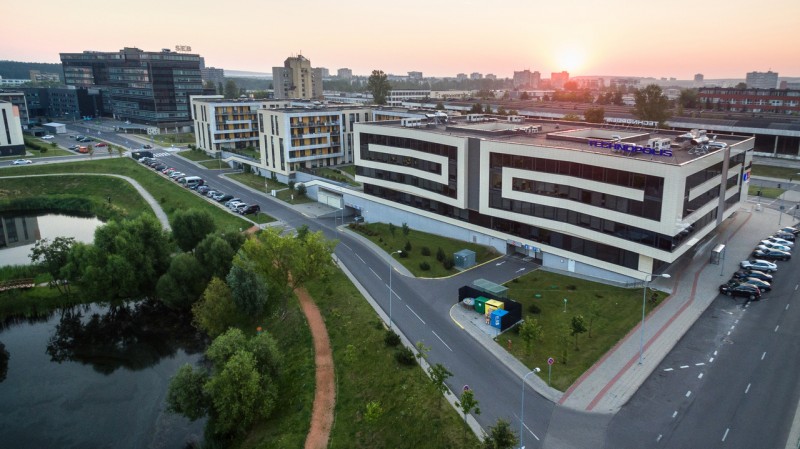 Анализ опыта в России
Кластеры Калужской области
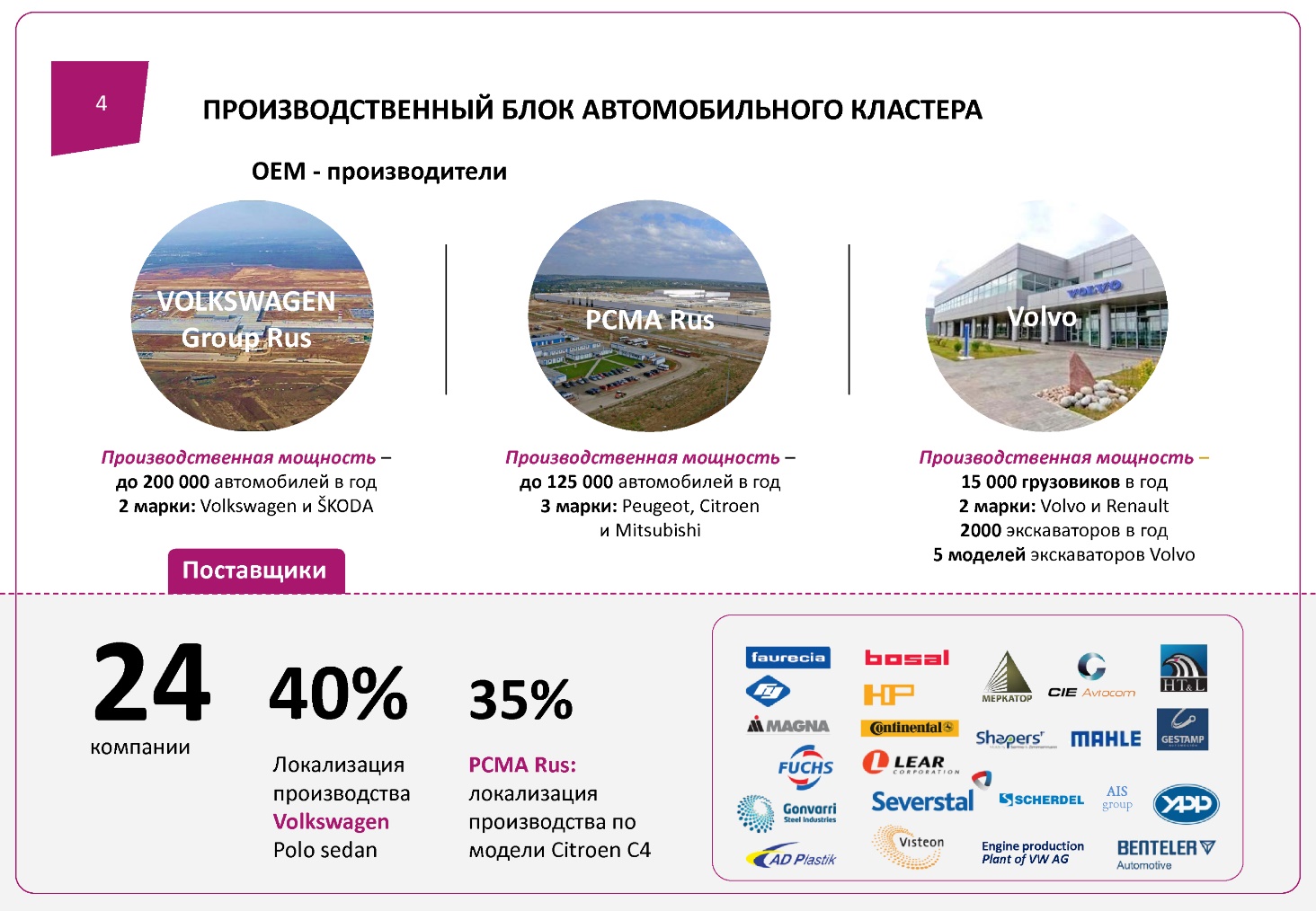 Автомобильный кластер.
В 2007 г. был открыт областной Центра подготовки и переподготовки специалистов для автомобильной промышленности, который ведет целевое опережающее обучение рабочих для российского завода «Фольксваген». Центр, созданный на базе трех профлицеев области, находится в системе государственного профобразования. С 2010 года центр занялся и программами опережающего обучения для предприятий Калужской области в целом.
Анализ зарубежного опыта
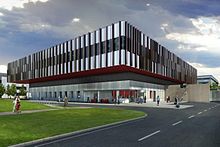 Эдинбургский центр трансфера технологий
Первый офис был открыт в Эдинбургском Королевском Университете в 1987 году. С тех пор кластер расширился и сейчас предоставляет оборудованные на высоком уровне офисы для начинающих компаний и групп, занимающихся исследованием и разработкой программ.
 Кроме исследований и разработки проектов, центр в Эдинбурге осуществляет поддержку при начальном развитии бизнеса, включая консультации с опытными бизнесменами, участие в семинарах, предоставляя возможность использования информационных сетей.
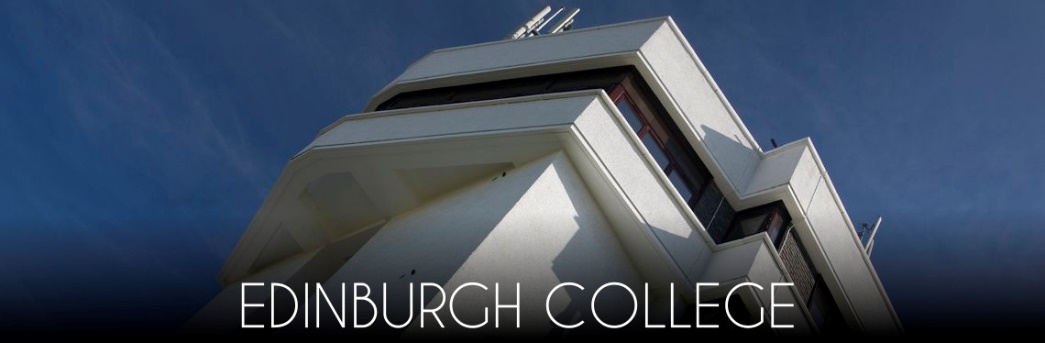 Разработка проекта
Совет по управлению «Технополисом GS»
Мировой опыт
Северная Америка 
Национальный совет по государственно-частному партнерству
Европа
Фонды для финансирования науки
Япония
Специализированные Научные центры при университетах
разрешение организационно-правовых вопросов управления «Технополис GS»
администрирование Венчурного фонда (распределение инвестиций)
экономическая, маркетинговая, управленческая, юридическая поддержка «Технополис GS»
Разработка проекта
Предприятие - субподрядчик
«Технополис GS»
Совет по управлению «Технополисом GS»
Администрация г. Гусева
Жители г. Гусева
Разработка проекта
Будете ли Вы заинтересованы в создании школ программирования на базе «Технополиса GS»?
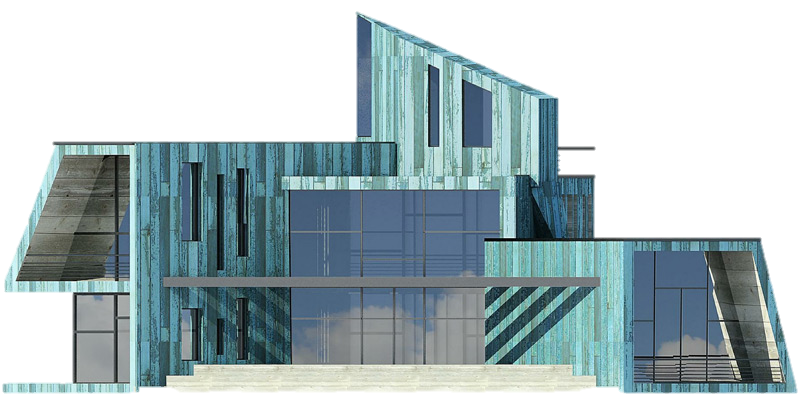 Наше предложение – открыть на базе кластера «Технополис GS» инновационное образовательное учреждение в сфере информационных технологий и программирования для заинтересованных в этом детей.
Разработка проекта
Что необходимо?
Квалифицированные преподаватели
Помещение, оснащенное современными компьютерами
Что это будет?
Дети 3-11 классов
Занятия проводятся во второй половине дня, несколько раз в неделю
Обучение проводят профессионалы в области математики, физики или информатики.
Городская идентичность
Комфортность жизни человека в городе:
Формирование самоидентификации человека с городом подталкивает жителей участвовать в городском развитии
Экономический статус
Доход
Удовлетворение потребностей
Социальный капитал
Места проведения досуга
Общность с другими жителями
Городская идентичность
Решения по углублению связи человека и города
Проведение городских праздников:

День «Технополиса GS»
Масленица
8 марта 
Новый год
Развитие общностиинтересов горожан:

Создание элементов культурного ландшафта
Совершение действий по улучшению городской среды
Расширение практической составляющей идентичности:

Создание единого интернет-портала «Технополиса GS» и города Гусева 
Проведение конкурсов различной тематики
Спасибо за внимание
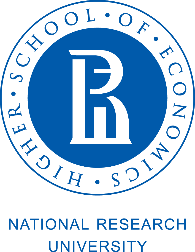 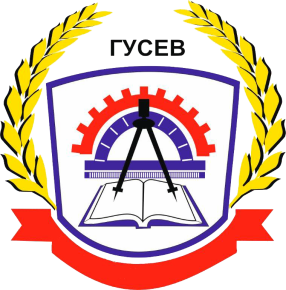 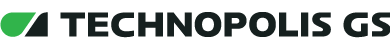